MINUTES DU LANGAGE
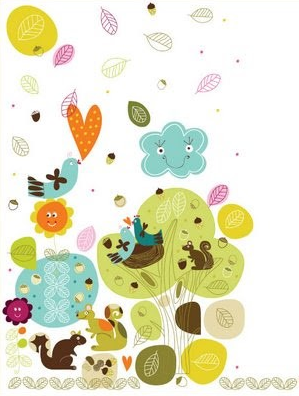 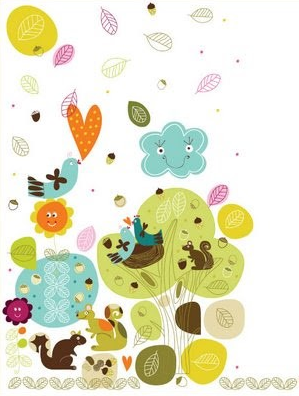 Planning des présentations
MINUTES DU LANGAGE
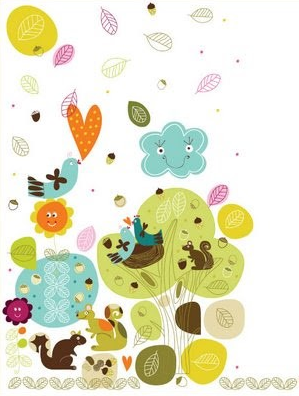 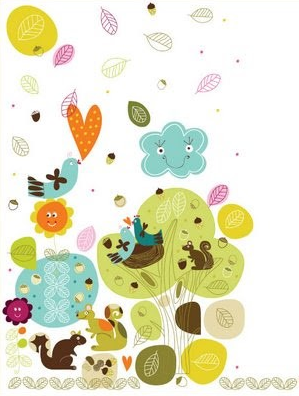 Planning des présentations
MINUTES DU LANGAGE
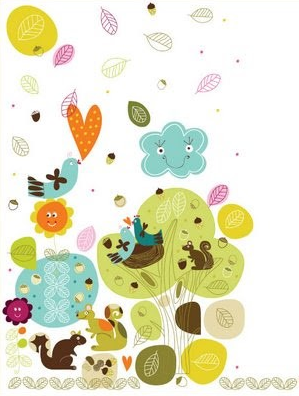 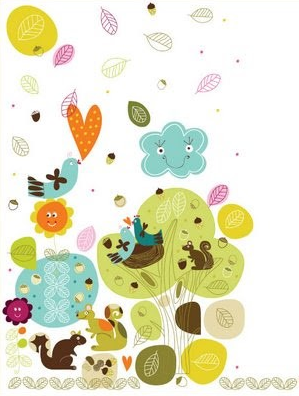 Planning des présentations
MINUTES DU LANGAGE
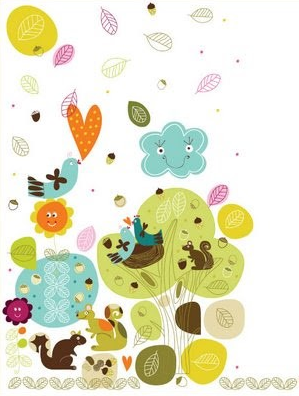 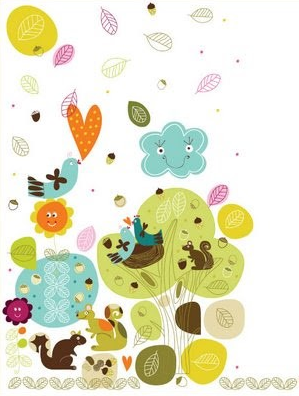 2eme passage pour les 
VOLONTAIRES
Planning des présentations